Plesso «Rodari» Insegnante: Rega Maria VitaSezione: R        Anni: 3, 4, 5
FILASTROCCA «APE giallina»
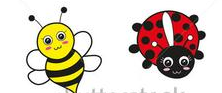